Representamos a 15.000 trabajadores sindicalizados DIRECTOS de la industria salmonera .Con presencia desde la  región del BIO.BIO , PTO MONTT, CALBUCO, CHILOE,CHAITEN Y MAGALLANES .
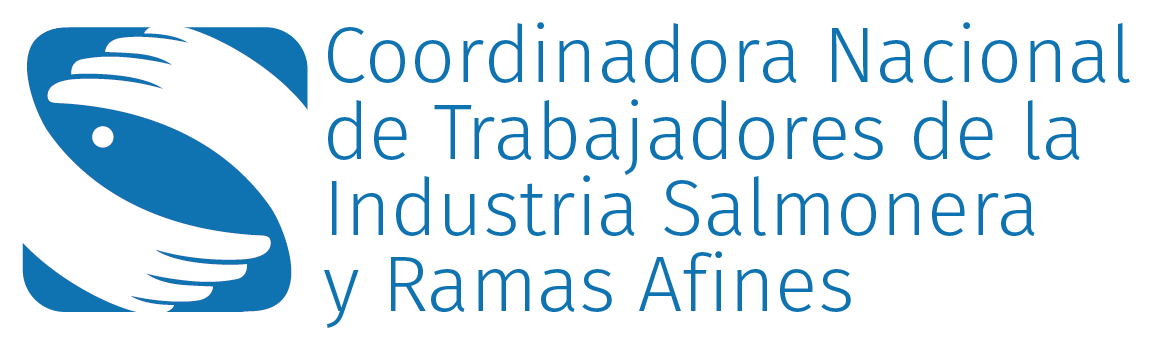 2  FEDERACIONES Y SINDICATOS :
CENTRO CULTIVOS. 
PISICULTURAS AGUA DULCE .
PLANTA DE PROCESOS .
PLANTA REDUCTORA .
La Coordinadora Nacional de trabajadores de la industria del Salmon , viene a entregar su visión sobre el proyecto en tabla:


PROYECTO DE LEY QUE MODIFICA LA LEY N° 18.892 GENERAL DE PESCA Y ACUICULTURA, CON EL OBJETIVO DE EXCLUIR LA ACTIVIDAD DE CULTIVO DE ESPECIES HIDROBIOLÓGICAS EXÓTICAS EN ÁREAS PROTEGIDAS. BOLETÍN 14667-21

Para ello hemos definido 4 aspectos :
LABORAL.
POTENCIA ALIMENTARIA.
CADENA DE VALOR.
LEY DE PESCA Y ACUICULTURA ,ART .173.
FUENTE LABORAL
En las regiones del Sur ,la cesantía en  mínima , donde la participación laboral de la mujer se acerca al 40% , mujeres que aportan un ingreso económico a sus familias , mujeres jefas de hogar que han sacado a sus familias adelante que han convertido a sus hijos en profesionales y mujeres que se han desarrollado profesionalmente .
La tasa de sindicalización , alcanza al 70% y donde la participación de la mujer  es cada vez mas potente  y  hoy  llega al 50% de representatividad .  Junto con ellos  hemos avanzado en un trabajo activo con la  industria , en negociaciones colectivas , reduciendo  casi en su totalidad  los contratos por obra y faena , avanzando en  derecho maternal y también en temas de  beneficios sociales , creación de estándar de buceo seguro, mesas  laborales en materia de seguridad laboral
La salmonicultura es nuestra fuente de trabajo en la zonas del sur ,genera aprox.70.000 con una amplia mejora en aspectos ,legales , monetario , de compromiso y buenas  practicas laborales ,avanzando en mejores  estándares  y con respeto por las personas que forman parte de cada empresa .
ACUICULTURA DE SALMONES  
FUENTE LABORAL
POTENCIA ALIMENTARIA
La esperanzas y los estudios dicen que la mayor fuente de proteína animal del futuro esta en mar , y la producción de salmones es una fuente de proteína sana con alto contenido de omega  3 vitaminas B12 Y B6  ,ácidos grasos ,magnesio y calcio .
Para apuntar a una industria sustentable como habla el proyecto y que   mantenga la cadena de valor estratégica con el medio en que se desenvuelve  y  además se transforme en esa potencia alimentaria , debemos avanzar en construir una industria regulada   con normas claras , con fiscalización efectiva  por parte del estado y sus organismos competente .

EN NINGUN CASO IMPULSAR LA EIMINACION DE LA INDUSTRIA ACUICOLA .
El  mundo hoy tiene escases de alimentos donde  la proteína animal es cada vez mas necesaria y su producción no es suficiente  para el mundo , las especies rumiantes son los mayores causante de CO2,por lo tanto la FAO pone en alerta .
ACUICULTURA DE SALMONES  
POTENCIA ALIMENARIA  DEL FUTURO
CADENA DE VALOR
La industria avanza en una mayor inclusión en la relaciones con las comunidades donde esta inserta impulsando  mejoras sociales  aportando al desarrollo de la económica local . La industria NO es extractiva  es una industria que avanza a sustentabilidad , que es estratégica y aporta valor en las personas.
Para minimizar el impacto de desecho industrial , existen plantas que se dedican a trabajar los residuos y desechos del Salmon y estos a su vez derivan en la producción de harina y aceite de pescado , beneficioso en omega 3 y que es exportado a otros mercados para alimentos de animales domésticos .
La cadena de valor de la industria no solo pasa por el impacto laboral en la cantidad de empleos si no que también se basa en sus distintas áreas estratégicas que hoy tiene   y una de esas es el impacto positivo en la economía  nacional ,mundial estable y beneficiosa .
ACUICULTURA DE SALMONES
CADENA DE VALOR
ART .173
Junto con ello dentro de la actual ley de pesca  y acuicultura , existe un art. 173 , que genera beneficios directos para los trabajadores de planta de proceso  y en los cuales  se encuentra excluido nuestro rubro .
Hacemos un llamado a revisar este punto y a buscar las formas de incluir al sector acuícola en este punto .
Sabiendo que la industria del Salmon es una de las  industrias mas  importante dentro de la  cadena alimentaria la cual también conlleva riesgo de carácter involuntario , ante episodios del Blum de algas o crisis de mercado , los trabajadores no contamos con resguardos de ningún tipo.
Si bien este proyecto esta enfocado mas a la industria pesquera y no la industria salmonicultura .
 El Salmon como especie hidrobiológica  , es una potencia industrial para el futuro  y el desarrollo en la vida de las personas .
LEY DE PESCA Y ACUICULTURA 
Art 173
CONCLUSIONES
Hacemos un llamado a ustedes como parlamentarios y a todas las autoridades a trabajar con altura de miras ,sin miedo ,sin descalificaciones ,poniendo siempre a las personas trabajadores y familias en el centro.

Como trabajadores esperamos un debate informado.

Somos críticos del rol de ONG ambientalistas que ejercen presiones sobre autoridades ,para presionar la eliminación de la industria.

Llamamos a las autoridades y la industria al dialogo para seguir avanzando en la dignidad de las personas y justicia territorial , especialmente en territorios aislados ,donde la industria cumple un rol fundamental donde muchas veces el estado ,gobiernos de turnos y municipios no llegan de manera oportuna.

Como trabajadores nos mantendremos atentos a  las  regulaciones y haremos valer nuestros derechos en pro-del empleo digno y beneficios ganados en los años de trabajo sindical .